Python is Compiled!
(And How to Analyze its Bytecode)
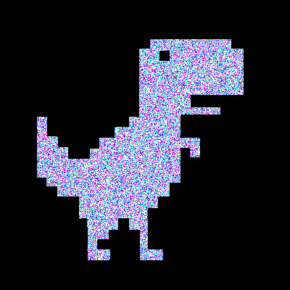 Hi! I’m Ivy
they/them - 2A SYDE CS
A.K.A hexadecimal_dinosaur
Forensics + RevEng @ sillysec (https://cve.gay/)
Stores too much malware on their computer
Python is Compiled?
Compiled
Interpreted
Source code is converted into a binary with a compiler and linker
C/C++
Rust
Go
Haskell
Code is parsed and executed line-by-line by an interpreter
Bash
PowerShell
JavaScript
Perl
Bytecode Languages
Binary Compiled
Interpreted
Bytecode Compiled
C/C++
Rust
Go
Haskell
Java (to .class files)
Python (to .pyc files)
Bash
PowerShell
JavaScript
Perl
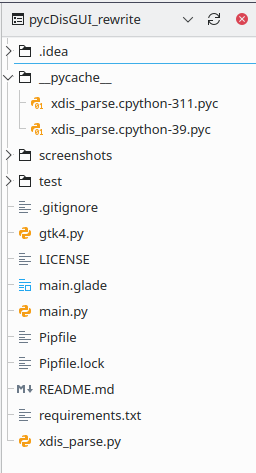 .pyc Files
Compiled at runtime
Contains Python code objects
Cached in the __pycache__ folder
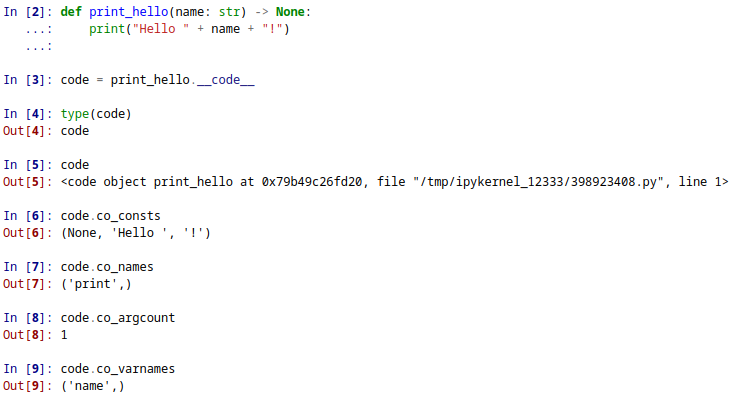 [Speaker Notes: Source code is compiled to code objects that contain python bytecode and other details about the code at runtime]
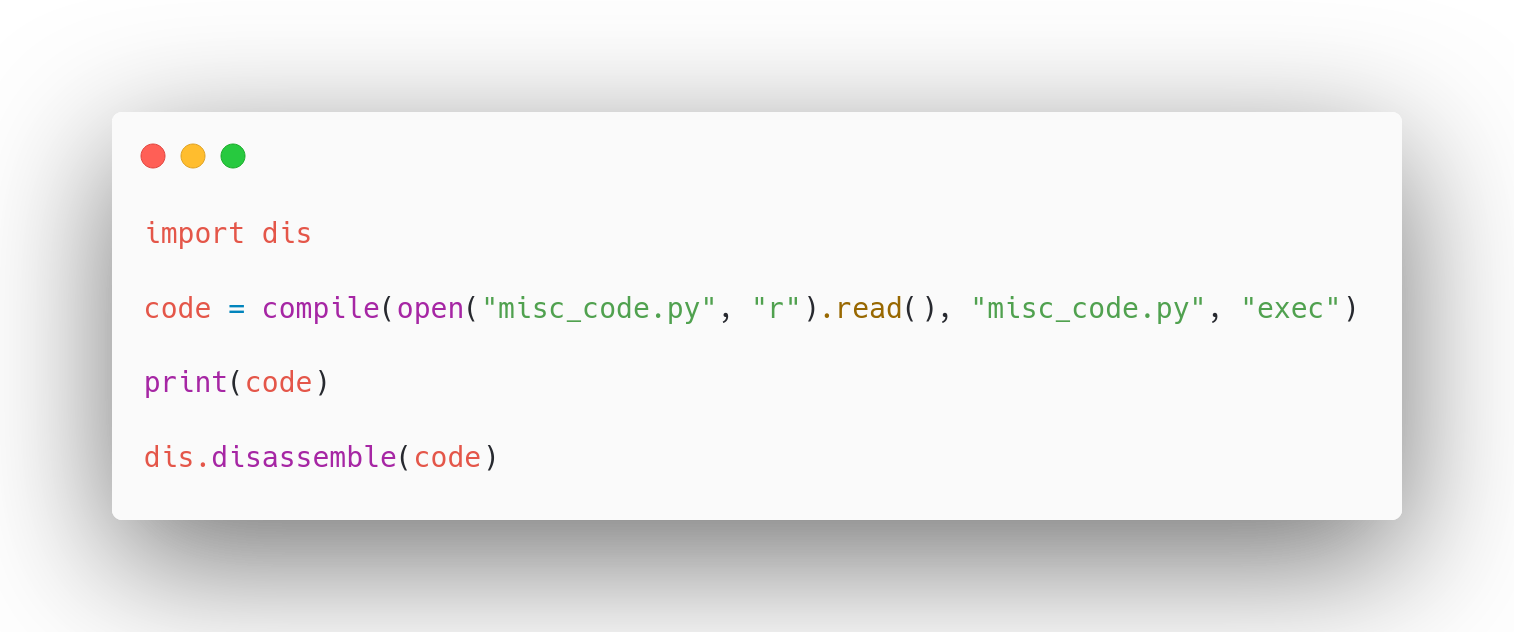 [Speaker Notes: Can compile source code using the builtin compile method or the compileall module]
Python Bytecode
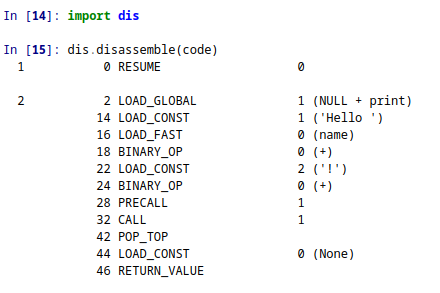 [Speaker Notes: Runs in the Python Virtual Machine
Is Stack Based]
Stack Based Instruction Set?
2       	2	LOAD_GLOBAL        1 (NULL + print)
         	14	LOAD_CONST          1 ('Hello ')
         	16	LOAD_FAST            	0 (name)
         	18	BINARY_OP            	0 (+)
         	22	LOAD_CONST          2 ('!')
         	24	BINARY_OP            	0 (+)
         	28	PRECALL              	1
         	32	CALL                 	1
         	42	POP_TOP
         	44	LOAD_CONST           0 (None)
         	46	RETURN_VALUE
Stack Based Instruction Set?
2       	2	LOAD_GLOBAL        1 (NULL + print)
         	14	LOAD_CONST          1 ('Hello ')
         	16	LOAD_FAST            	0 (name)
         	18	BINARY_OP            	0 (+)
         	22	LOAD_CONST          2 ('!')
         	24	BINARY_OP            	0 (+)
         	28	PRECALL              	1
         	32	CALL                 	1
         	42	POP_TOP
         	44	LOAD_CONST           0 (None)
         	46	RETURN_VALUE
print function
Stack Based Instruction Set?
2       	2	LOAD_GLOBAL        1 (NULL + print)
         	14	LOAD_CONST          1 ('Hello ')
         	16	LOAD_FAST            	0 (name)
         	18	BINARY_OP            	0 (+)
         	22	LOAD_CONST          2 ('!')
         	24	BINARY_OP            	0 (+)
         	28	PRECALL              	1
         	32	CALL                 	1
         	42	POP_TOP
         	44	LOAD_CONST           0 (None)
         	46	RETURN_VALUE
‘Hello ’
print function
Stack Based Instruction Set?
2       	2	LOAD_GLOBAL        1 (NULL + print)
         	14	LOAD_CONST          1 ('Hello ')
         	16	LOAD_FAST            	0 (name)
         	18	BINARY_OP            	0 (+)
         	22	LOAD_CONST          2 ('!')
         	24	BINARY_OP            	0 (+)
         	28	PRECALL              	1
         	32	CALL                 	1
         	42	POP_TOP
         	44	LOAD_CONST           0 (None)
         	46	RETURN_VALUE
name variable
‘Hello ’
print function
Stack Based Instruction Set?
2       	2	LOAD_GLOBAL        1 (NULL + print)
         	14	LOAD_CONST          1 ('Hello ')
         	16	LOAD_FAST            	0 (name)
         	18	BINARY_OP            	0 (+)
         	22	LOAD_CONST          2 ('!')
         	24	BINARY_OP            	0 (+)
         	28	PRECALL              	1
         	32	CALL                 	1
         	42	POP_TOP
         	44	LOAD_CONST           0 (None)
         	46	RETURN_VALUE
‘Hello ’ + name
print function
Stack Based Instruction Set?
2       	2	LOAD_GLOBAL        1 (NULL + print)
         	14	LOAD_CONST          1 ('Hello ')
         	16	LOAD_FAST            	0 (name)
         	18	BINARY_OP            	0 (+)
         	22	LOAD_CONST          2 ('!')
         	24	BINARY_OP            	0 (+)
         	28	PRECALL              	1
         	32	CALL                 	1
         	42	POP_TOP
         	44	LOAD_CONST           0 (None)
         	46	RETURN_VALUE
‘!’
‘Hello ’ + name
print function
Stack Based Instruction Set?
2       	2	LOAD_GLOBAL        1 (NULL + print)
         	14	LOAD_CONST          1 ('Hello ')
         	16	LOAD_FAST            	0 (name)
         	18	BINARY_OP            	0 (+)
         	22	LOAD_CONST          2 ('!')
         	24	BINARY_OP            	0 (+)
         	28	PRECALL              	1
         	32	CALL                 	1
         	42	POP_TOP
         	44	LOAD_CONST           0 (None)
         	46	RETURN_VALUE
‘Hello ’ + name+ ‘!’
print function
Stack Based Instruction Set?
2       	2	LOAD_GLOBAL        1 (NULL + print)
         	14	LOAD_CONST          1 ('Hello ')
         	16	LOAD_FAST            	0 (name)
         	18	BINARY_OP            	0 (+)
         	22	LOAD_CONST          2 ('!')
         	24	BINARY_OP            	0 (+)
         	28	PRECALL              	1
         	32	CALL                 	1
         	42	POP_TOP
         	44	LOAD_CONST           0 (None)
         	46	RETURN_VALUE
None (returned from print)
print(“Hello ” + name + “!”)
Demo???
How is this useful?
Resources
Python dis module documentation - https://docs.python.org/3/library/dis.html
Inside the Python Virtual Machine (Obi Ike-Nwosu) - https://leanpub.com/insidethepythonvirtualmachine/read
Python’s Innards (Yaniv Aknin) - https://tech.blog.aknin.name/category/my-projects/pythons-innards/
 Is Python interpreted or compiled? Yes. (Ned Batchelder) - https://nedbatchelder.com/blog/201803/is_python_interpreted_or_compiled_yes.html
xdis Python disassembler - https://github.com/rocky/python-xdis